Lesson 1:
L.O. to be aware that we are all part of different communities.
Global
Local
COMMUNITIES
National
Faith
What is a community?
1) A group of people living in the same place or having a particular characteristic in common.
2) The condition of sharing or having certain attitudes and interests in common.
Making a Community
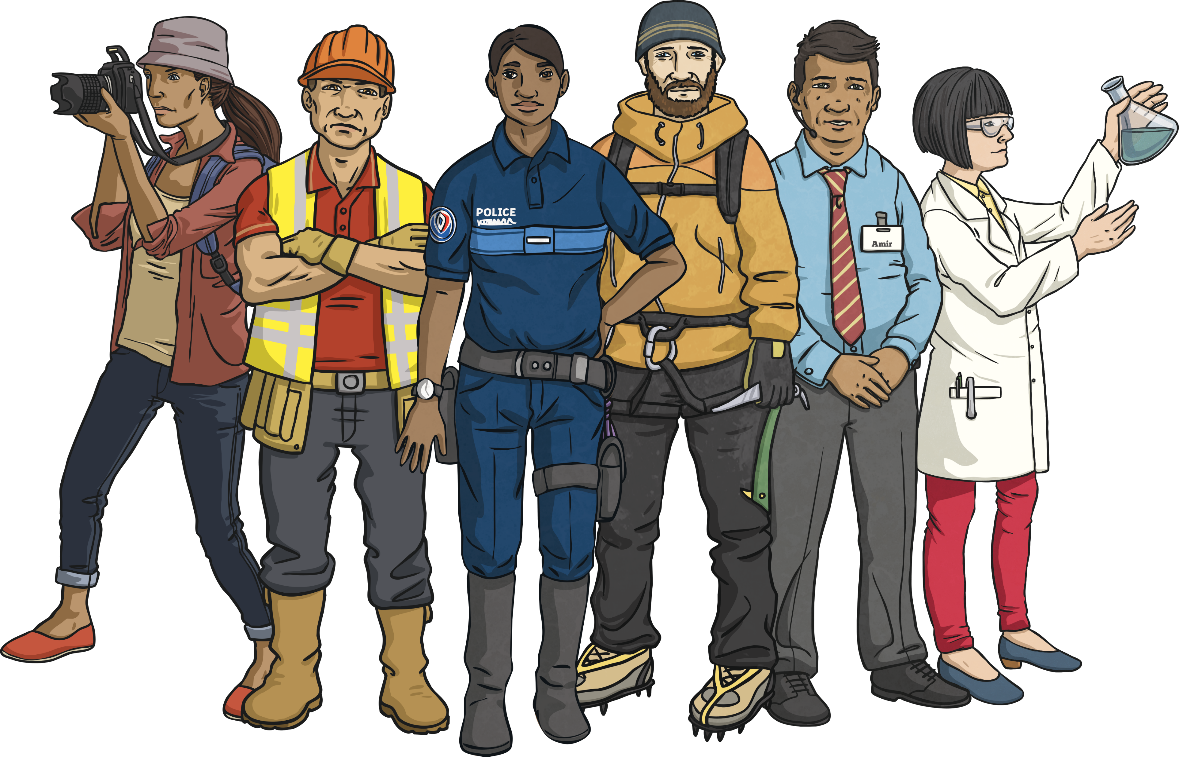 A community is a group of people living or working in the same place.
It is made up of the people who live there or belong to it.
The people of a community make it what it is. Their choices and actions can help make a community a positive place; they can also make it a negative place.
It is important we all make choices which help the communities we are a part of to be happy and successful places.
We can choose to be kind, helpful, thoughtful and selfless, thinking of the needs of others and not just our own.
Being Part of a Community
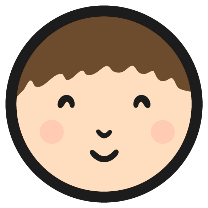 Have a look at the images below.
What can you see? What has happened? What are the people of the community doing to help?
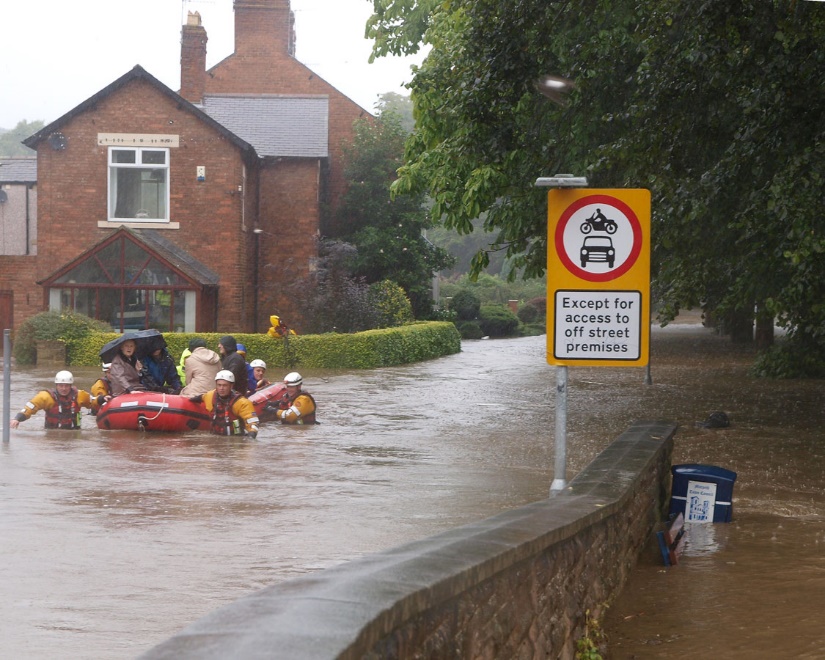 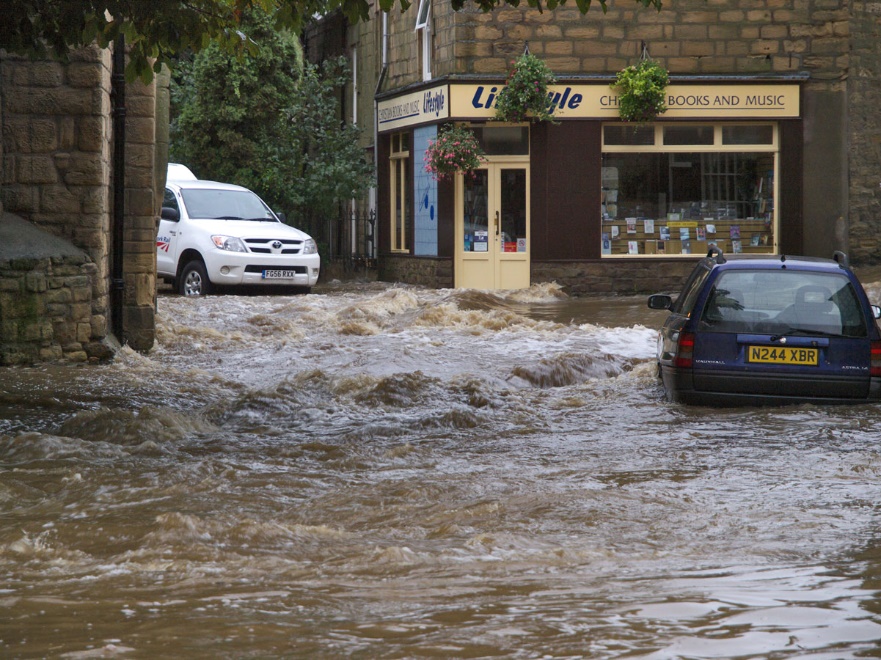 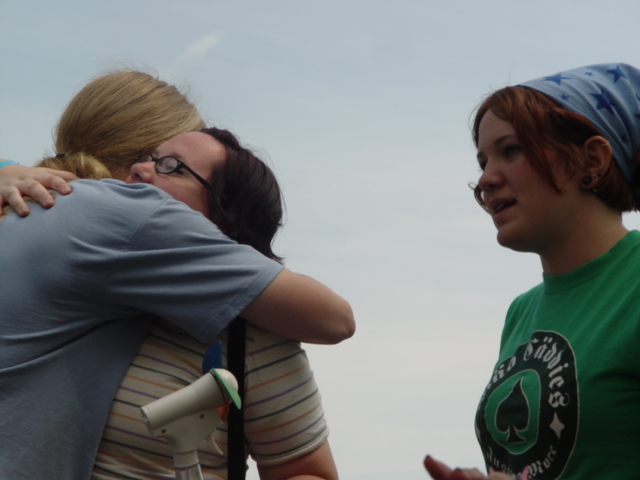 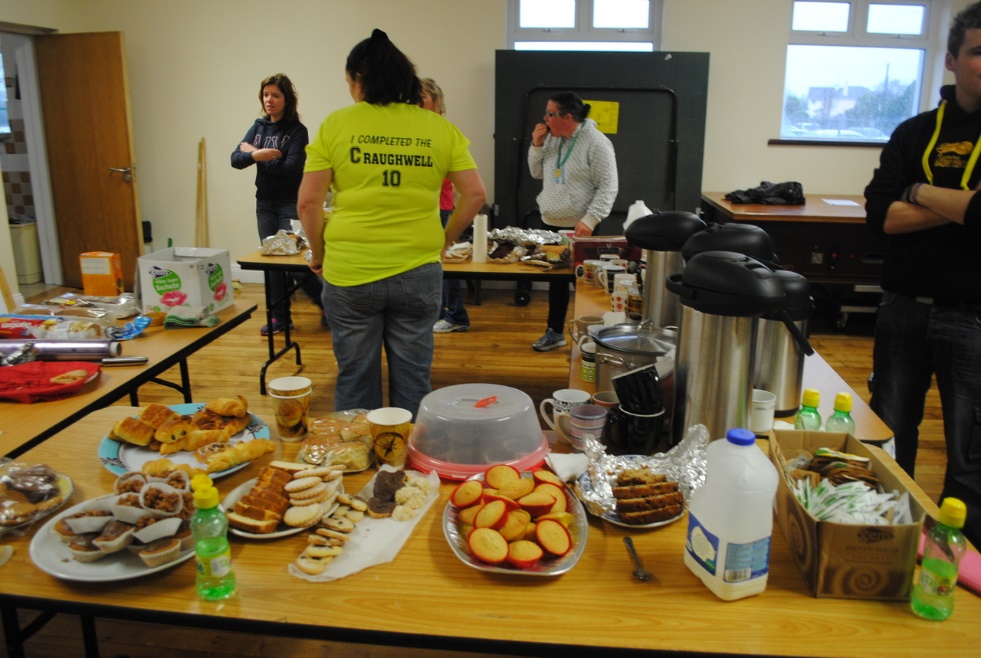 Photo courtesy of Johndal (@flickr.com) - granted under creative commons licence
Photo courtesy of Klif (@flickr.com) - granted under creative commons licence
Photo courtesy of Peter Mooney (@flickr.com) - granted under creative commons licence
Photo courtesy of Johndal (@flickr.com) - granted under creative commons licence
Match the key word to it's definition
Local
In your neighbourhood.
In a country.
National
Global
In the whole world.
In a certain religion.
Faith
School ( Wembley Primary School) 
Teachers
Classmates
Dinner ladies
Friends
My community
Make a mind map of your own community
https://www.youtube.com/watch?v=ncfAz313Alc&t=16s